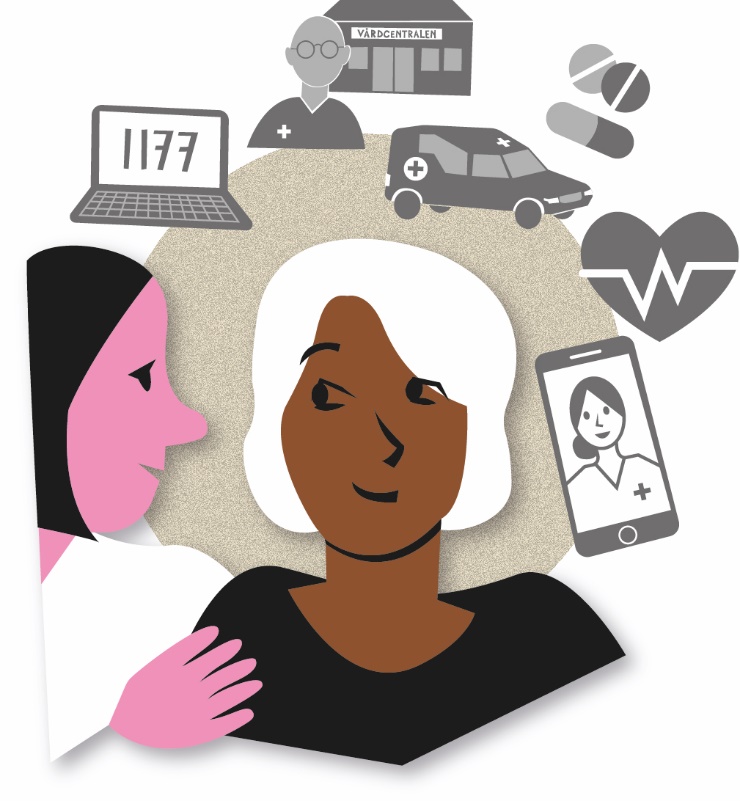 Nära vård
Tillsammans utvecklar vi hälsa, vård och omsorg
Lisbeth Löpare-JohanssonSamordnare Nära vårdSveriges kommuner och regioner
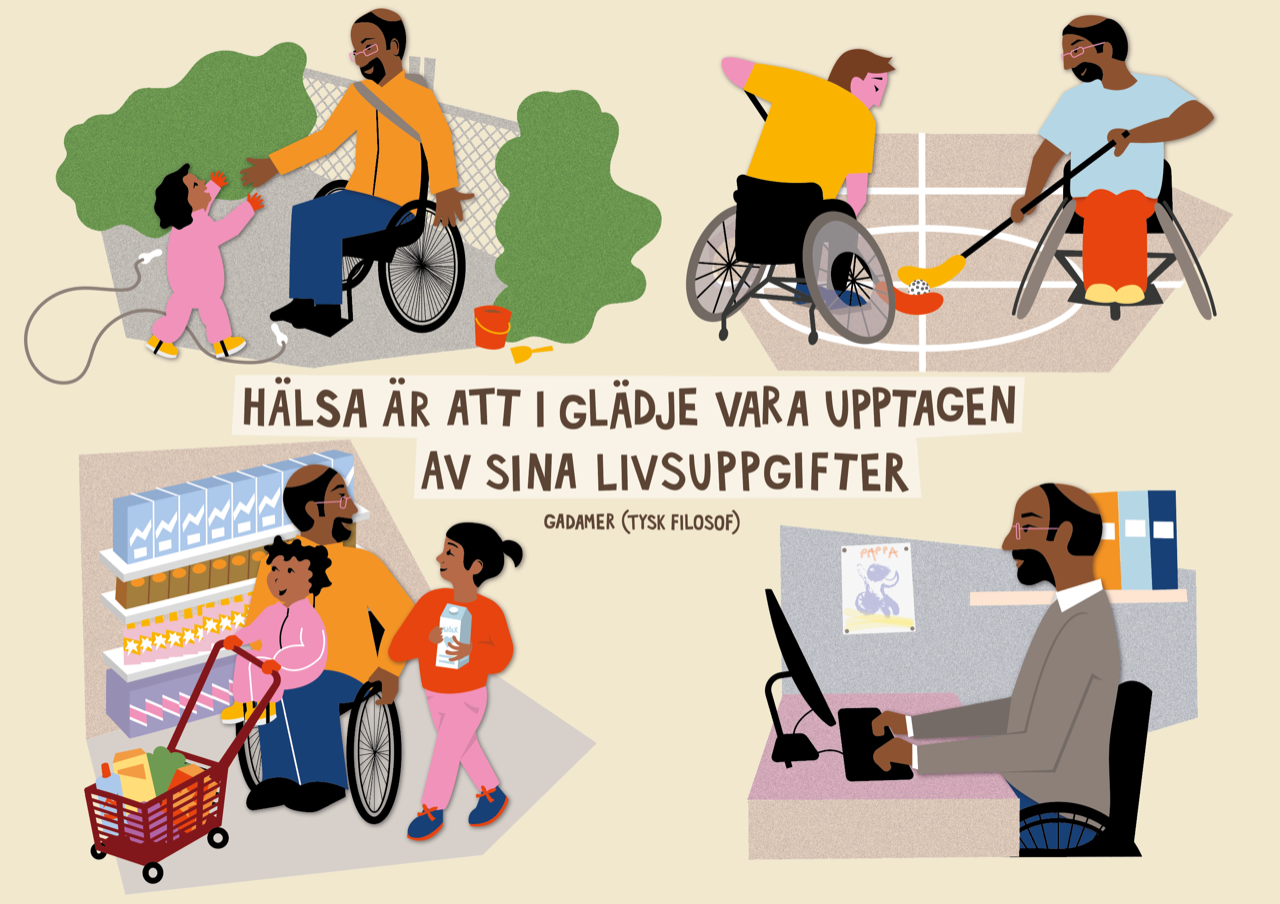 [Speaker Notes: Omställningen till nära vård är inte en traditionell organisationsförändring beslutad uppifrån. Nära vård börjar hos Märta, Kalle och Leila; hur vi utifrån enskilda människors situation och behov kan bidra till en så god hälsa som möjligt. Hur vi skiftar förhållningssätt och hittar lösningar i vardagen för att leva i livet, inte i vården]
Att göra gott med de resurser vi har
[Speaker Notes: Befolkningen lever allt längre vilket är en framgång för det svenska välfärdssamhället. Antalet gamla och unga ökar dock snabbare än befolkningen i arbetsför ålder och under den kommande 10-årsperioden prognostiseras gruppen i ålder 80 år och äldre att öka med närmare 50 procent medan gruppen i arbetsför ålder bedöms öka med endast 5 procent. Den demografiska förändringen innebär stora utmaningar att finansiera och inte minst bemanna hälso- och sjukvårdens verksamheter. Som en del av lösningen krävs att kommuner och regioner förändrar arbetssätt]
Att öka personcentreringen är grunden föromställningen till Nära vård
Personcentrering innebär att utgå från individens behov, preferenser och resurser
Personcentreringen ska  omfatta alla delar i patientens vårdprocess
Personcentrering kommer praktiken att betyda olika saker, i olika situationer, för olika individer
Vårdanalys (2018), Från mottagare till medskapare
[Speaker Notes: Ett viktig perspektiv i det här arbetet har varit att personcentrering inte är en ny styrmodell för vården, som t.ex. värdebaserad vård, utan snarare ett förhållningsätt och en etisk utgångpunkt som är kopplat till saker som kultur och värderingar. Vi ser det som att personcentrering innebär att utgå från individens behov, preferenser och resurser i behandling, rehabilitering och förebyggande och hälsofrämjande insatser. 

Vi ser även att personcentrering inte bara kan gälla i mötet mellan patienten och personalen, utan bör omfatta alla delar av patientens vårdprocess. Alltså även innan, mellan och efter vårdmöten. Det kan handla om saker som att det finns information om hur man söker vård som patienter kan förstå, att det är lätt att komma i kontakt med vården, att patienten vet som är nästa steg i vården. Vi ser även att personcentrering kan innebära olika saker för olika patienter, i olika situationer. För en patient med stora resurser kan det t.ex. handla om att själv får välja vårdgivare, att man utifrån sin kunskap är med och fattar beslut i vården om t.ex. behandlingsmetoder samt att man själv följer upp sin vård genom att mäta sina värden. Medan för en svårt sjuk person i livets slutskede kan personcentrering istället innebära att man lyssnar på vad som är viktigt för patienten, och försöka se till att man skapar trygghet för patienten och att närstående kan vara delaktiga i vården. 

Därför tror vi inte att personcentrering kan beskriva som ett statiskt begrepp. Eller definieras på ett strikt sätt. Men däremot så har vi utifrån svenska och internationella definitioner, tillsammans med vårt patient – och brukarråd, tittat på vad som kan vara viktiga dimensioner i en personcentrerad vård.]
Vårdanalys (2018), Från mottagare till medskapare
[Speaker Notes: Dagens hälso- och sjukvård är främst organiserad utifrån de medicinska specialiteterna och indelningen i olika vårdprofessioner. Systemen och tjänsterna har designats utifrån vårdens logik och organisation, snarare än utifrån patientens behov och perspektiv. Ofta får patienter med behov av insatser från olika kompetenser och funktioner själva ta sig runt i systemet och besöka olika verksamheter, snarare än att rätt kompetens samlas kring patienten. 

Vårdens organisationsfokus och det företräde som har givits den professionella kunskapen har resulterat i att vården ibland gör antaganden om vad patienter vill och behöver, utan att undersöka det. Det kan gälla både patientens egen vård och vårdens utvecklingsarbete. Internationella forskningsstudier har visat att vad patienter föredrar kan skilja sig markant från vad läkare tror att patienter föredrar. Patienter väljer dessutom ofta en annan, eller ingen, behandling när de blir mer välinformerade om den potentiella nyttan och riskerna. 
- Det finns däremot goda erfarenheter av patient- och anhörigmedverkan i vårdens utvecklingsarbeten. Det visar sig till exempel att patienter och anhöriga har vitt skilda förslag på vad som behöver göras för att förbättra en vårdprocess, jämfört med personalen.]
Nära vård en Fokusförflyttning
Organisation
Passiv mottagare
Reaktiv
Isolerade vård och omsorgsinsatser
Person och relation
Aktiv medskapare
Proaktiv och hälsofrämjande
Sammanhållet utifrån personens fokus
Utbyggd primärvård – varför?
Utbyggd primärvård ger högre effektivitet
Utbyggd primärvård ger mer jämlik vård

Men…
framtidens primärvård är inte dagens primärvård 
Effektiv vård SOU 2016:2
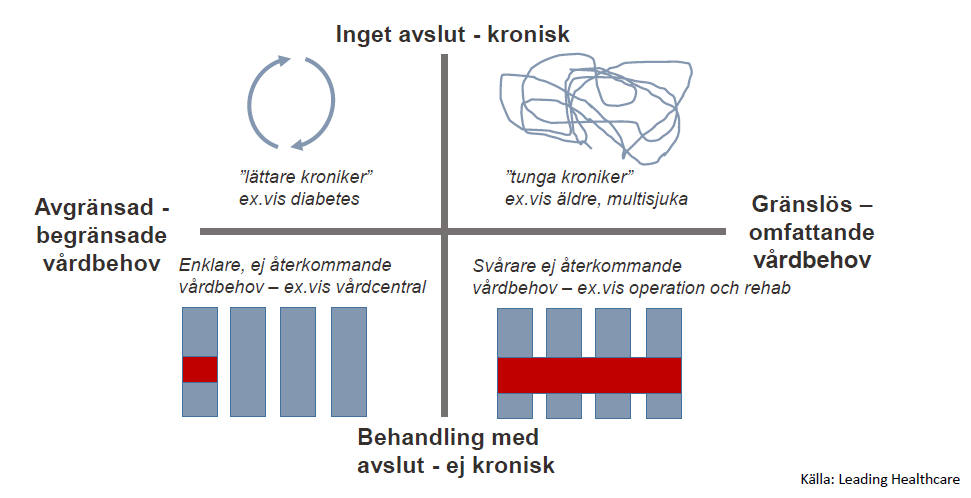 Organisatoriska mellanrum
Hierarkisk integration (1900-talet)
”Dela upp”
Enheter
Gränser
Organisatoriska mellanrum
Nätverks- & projektintegration (2000-talet)
”Foga samman”
Relationer
Sammanhang
Mats Tyrstrup, Ekonomie doktor och forskare vid Handelshögskolan i Stockholm
9
Sjukhusvård och    specialiserad vård
Kommunal omsorg och socialtjänst
Nära vård
Primärvård 
(kommun och region)
ASIH
Skolan
Statliga 
Myndigheter
Civil-samhället
Företags
hälsovård
Elev-
hälsa
[Speaker Notes: En beskrivning av vad den nära vården skulle kunna vara, justerad lite efter varje samtal. Den nära vården är inte en ny organisationsnivå, det är heller inte en benämning på dagens primärvård. Nära vård är snarare ett nytt synsätt – ett nytt sätt att arbeta i med hälsa, vår och omsorg. Den närmsta vården är den patienten/brukaren kan ge sig själv – egenvården och det stöd kommuner och landsting kan ge för att möjliggöra detta. Den Nära vård som organiseras av SKL:s medlemmar har primärvården som bas – ett skifte mot dagens sjukhusbaserade vård, primärvården är den naturliga första kontakten men hela eller delar av andra organisationer ingår också i den nära vården. Hela den kommunala sjukvården och delar av omsorg och socialtjänst, sjukhusvård, och specialiserad öppenvård, ungdomsmottagning, elevhälsa, FHV och en tom ring för alla som inte explicit finns med. Sjukvården består av många organisationer och oavsett hur vi skär uppstår gränssnitten någonstans. Den nära vården innehåller hela eller delar av dessa verksamheter men inkluderar också övergångarna och hur väl vi förmår att överbrygga dessa och skapa en sömlösvård för patienter och brukar. För att klara det skapar vi nya arbetssätt som ASIH och mobila team, vi använder e-hälsans möjligheter att skapa nya arbetssätt och det fyller ut mellanrummen, vi arbetar mer preventivt och proaktivt och möter problemen uppströms. Vi använder civilsamhället men även statligamyndigheter blir del av den Nära vården. Men det räcker inte – det krävs också en ny kultur av tillit och samverkan. Om alla kunde göra 10% saker som inte omedelbart finns på den egna uppdragsbeskrivningen för att de för den jag har framför mig är det mest rationella och så litar jag på att alla andra också gör det då kan vi fylla ut mellanrummen och skapa den nya nära vården på riktigt.

Sammanhållen vård – preventiv och proaktiv för ökad kvalitet och minskade kostnader Undvikbar slutenvård!

”Huvudmännen ska kunna erbjuda samma service och jämlik vård till alla medborgare, men den kan inte förväntas vara utformad på samma sätt överallt, beroende på exempelvis skiftande förutsättningar i glesbygd och storstad.” ur delbetänkandet]
Målbilden visar riktning
Målbild Inriktningen för en nära och tillgänglig vård – en primärvårdsreform, riksdagsbeslut 18 nov 2020
”Hälso- och sjukvården bör ställa om så att primärvården är navet i vården och samspelar med annan hälso- och sjukvård och med socialtjänsten. 
Målet med omställningen av hälso- och sjukvården bör vara att patienten får en god, nära och samordnad vård som stärker hälsan. 
Målet bör också vara att patienten är delaktig utifrån sina förutsättningar och preferenser och att en effektivare användning av hälso- och sjukvårdens resurser ska kunna uppnås.”
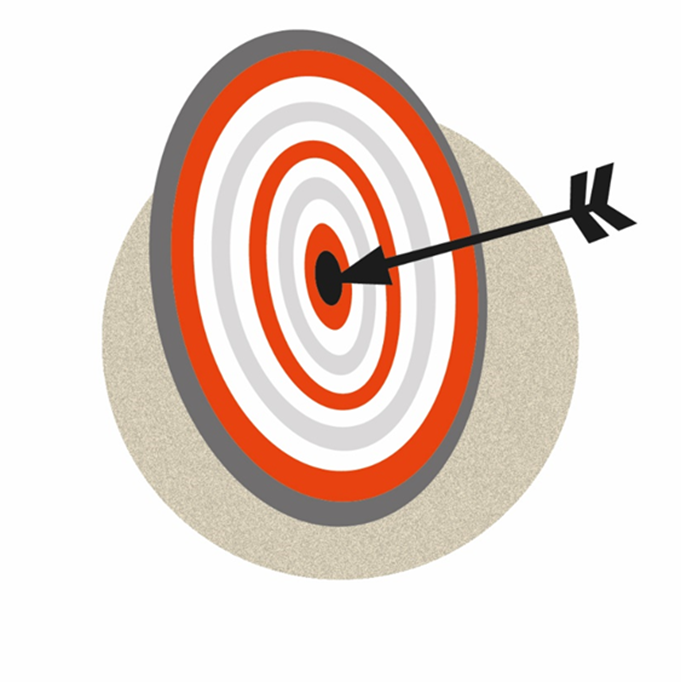 Gemensamma målbilder växer fram
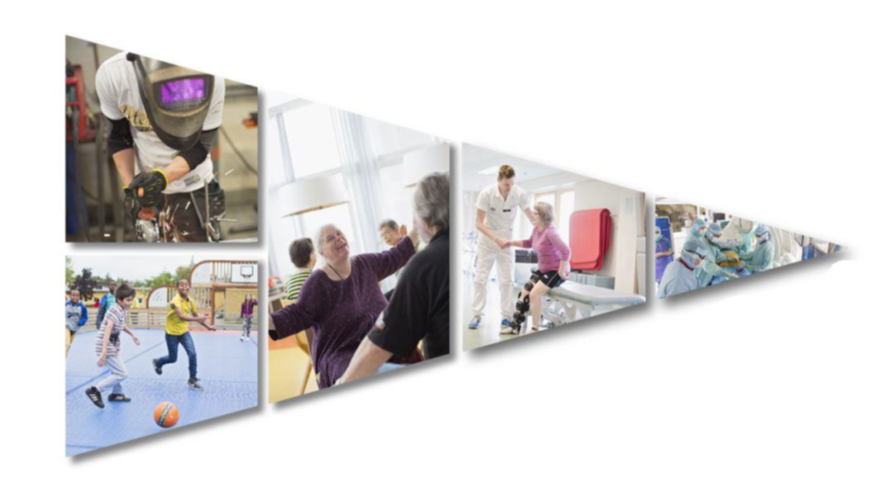 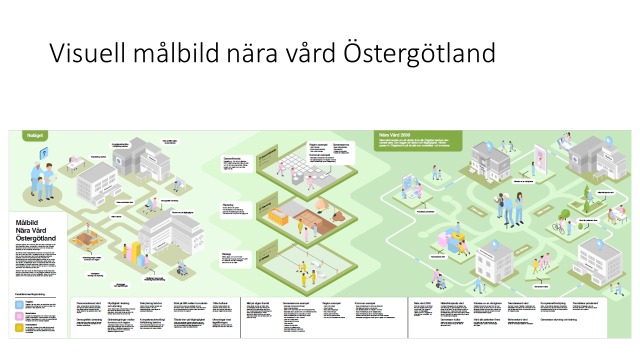 Nationellt primärvårduppdrag  1 juli 2021
1. tillhandahålla de hälso- och sjukvårdstjänster som krävs för att
    tillgodose vanligt förekommande vårdbehov
2. se till att vården är lätt tillgänglig,
3. tillhandahålla förebyggande insatser utifrån såväl befolkningens
    behov som patientens individuella behov och förutsättningar,
4. samordna olika insatser för patienten i de fall det är mest ändamålsenligt att      samordningen sker inom primärvården
5. möjliggöra medverkan vid genomförande av forskningsarbete

Inriktningen för en nära och tillgänglig vård – en primärvårdsreform, riksdagsbeslut 19 nov 2021
Gemensam plan för primärvård
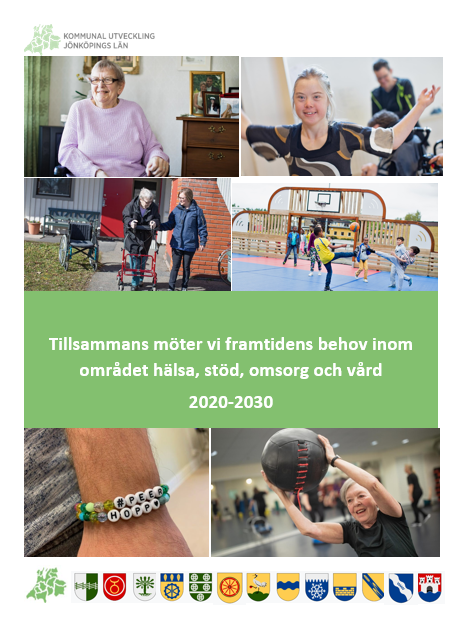 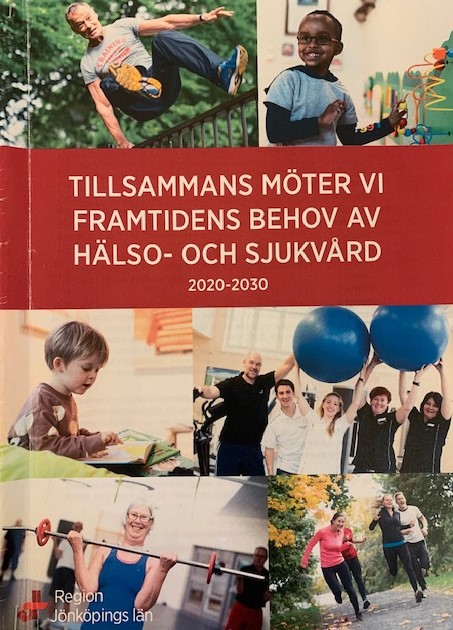 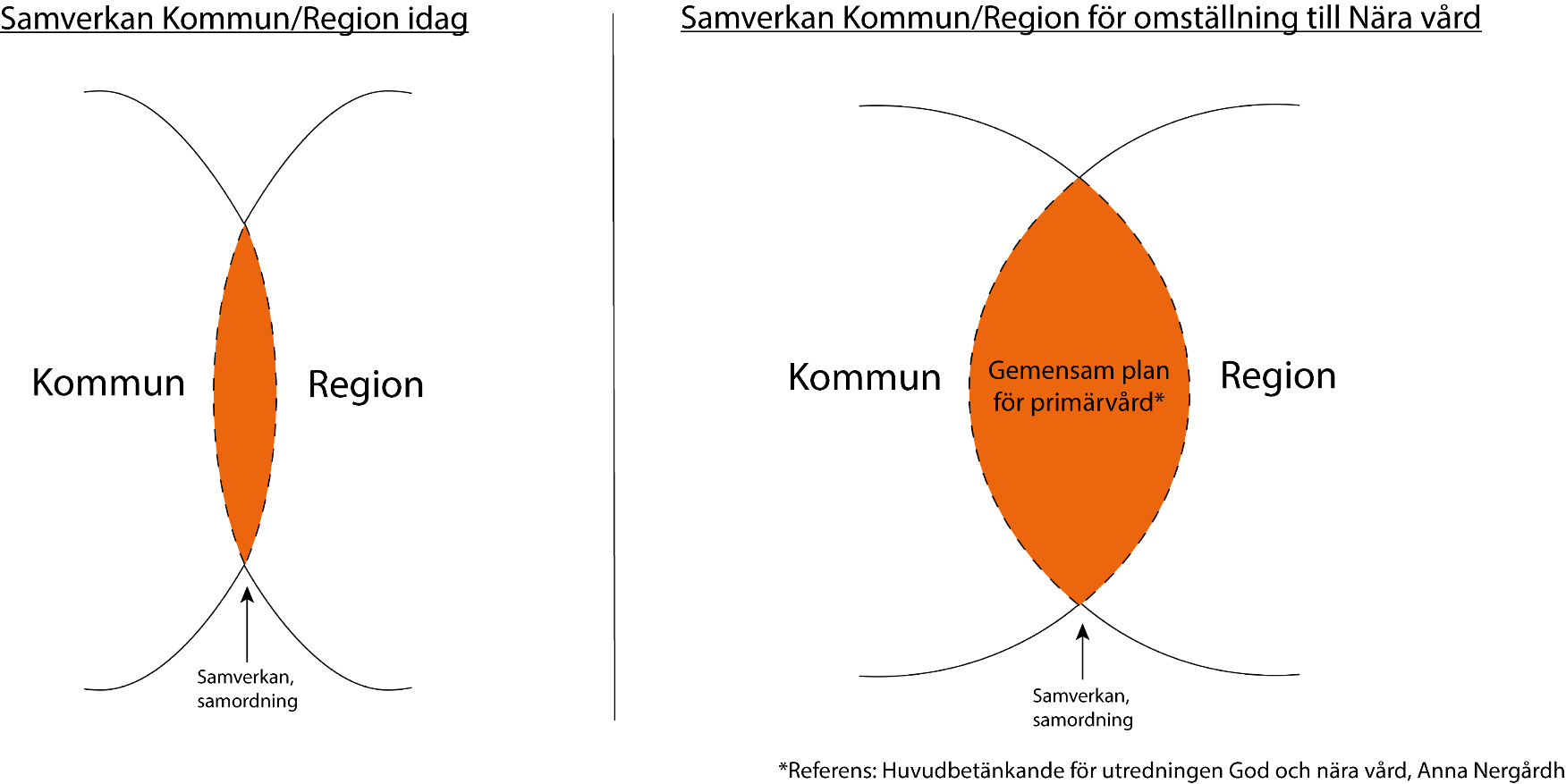 Integrerad primärvård i hemmet
Kommunal hälso-och sjukvård
Vårdcentral
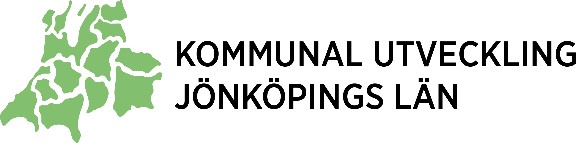 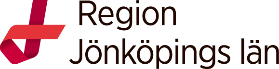 Anette Nilsson, Anneli Forsgren, Jonas Almgren
Systemledning
Samverkan kommun och region
Systemledning politik samt tjänstepersoner
Nära vård – ett övergripande samverkansområde
Flera Nära vård utredningar
Sammanhållen information inom vård och omsorg ( 31 maj 2021)
Utredningen om ökade förutsättningar för hållbara investeringsprojekt i framtidens hälso- och sjukvård ( 31 aug 2021)
Utredningen om en sammanhållen god och nära vård för barn och unga ( 1 okt 2021)
Samsjuklighetsutredningen ( 30 nov 2021)
Tillgänglighetsdelegationen ( 15 maj 2022)
Äldreomsorgslag ( 30 juni 2022)
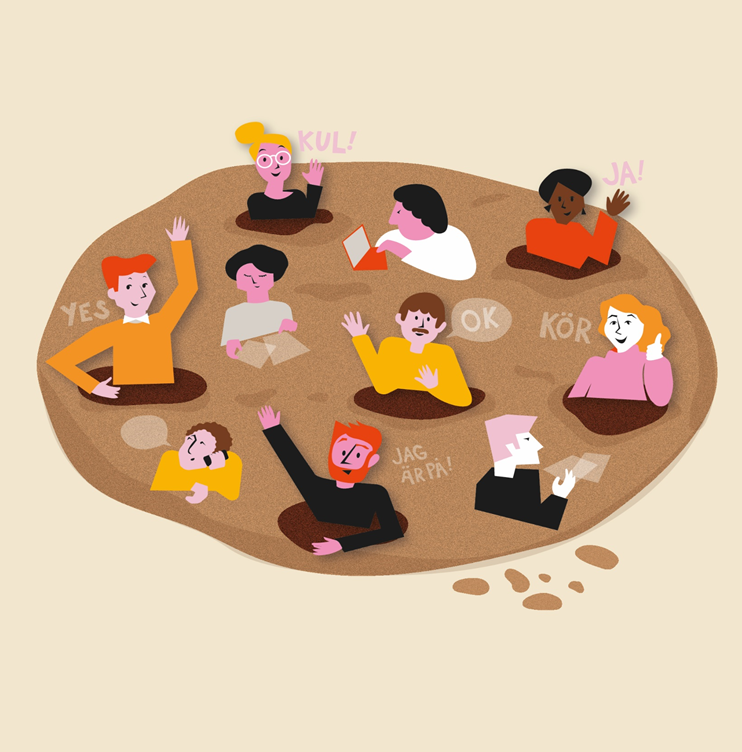 Omställning pågår
Tillsammans utvecklar vi hälsa, vård och omsorg
Nya arbetssätt växer fram – några exempel
Specialist-
konsultation
Hem
monitorering
Mobila team
Hemmet platsen för vården
Patient-kontrakt
Barnets bästa
Befolknings-inriktat arbete
Intensiv hemrehabiliteringEskilstuna kommun
Målgrupp: Personer som efter sjukhusvård behöver hemtjänst för första gången
Arbetssätt: Multiprofessionellt team i hemmet
Resultat: Personer 65-79 år har behovet av hemtjänst minskat med 87 procent. Ökad självständighet
Barnets bästa i Kronoberg
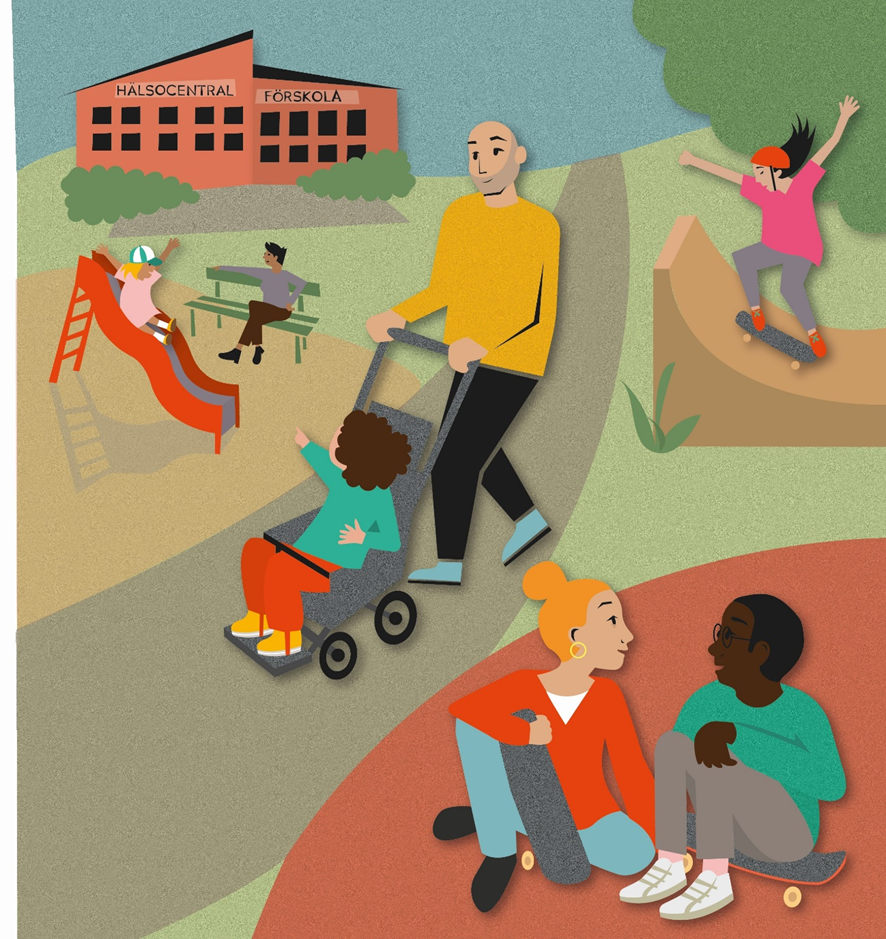 Utgår från barnets behov
Vård, socialtjänst, skola, polis
Länsövergripande processledare
Tre verktyg
   Barnens bästahjulet 
   Barnensbästa-ansvarig 
   Barnets plan
Förlaga: Getting It Right For Every Child (GIRFEC)- Skottlandsmodellen
Samarbete med Samsjuklighetsutredningen Värmland, Västernorrland, Örebro
Syfte:Testa nya sätt att ta fram förslag för en mer personcentrerad, samordnad och nära vård för personer med samsjuklighet missbruk och psykisk ohälsa. 

utgår från egenerfarnas och närståendes behov, önskemål och resurser
innefattar reflektion och analys kring vilka förändringar i styrning, ledning och organisation som krävs 
gör det möjligt att testa utredningens förslag tillsammans med användare, verksamheter och chefer och ledare
Samarbete i tre steg: 
Steg 1 – Ta fram en målbild tillsammans med  erfarenhetsexperter
 
Steg 2 – Diskutera och analysera konsekvenser av målbilden för styrning, ledning och organisation 

Steg 3 – Testa utredningens förslag genom prototyper
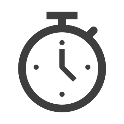 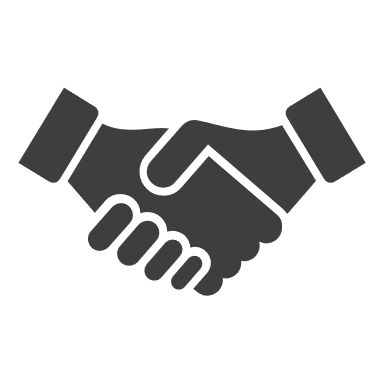 Målbilder för vård och stöd ur ett patient- och brukarperspektiv  (utkast)
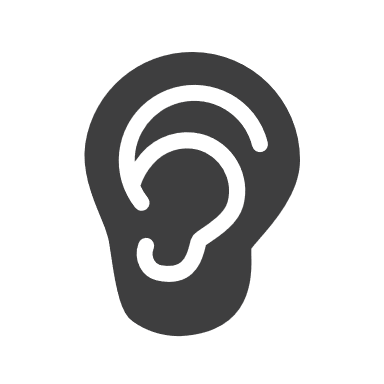 Tidig hjälp med psykisk ohälsa och missbruk
Bli lyssnad på, få förståelse och bli behandlad med samma respekt som andra
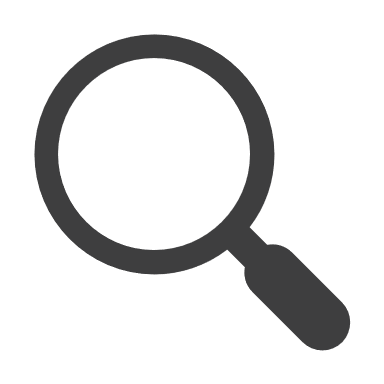 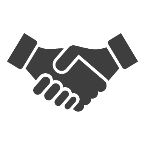 Stöd och vård som är lätt att hitta, komma i kontakt med och som är tillgänglig när jag behöver den
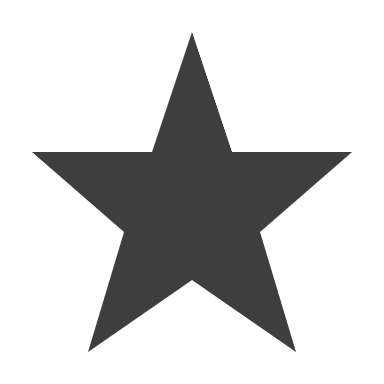 Bli stärkt i min egen förmåga att hantera min situation
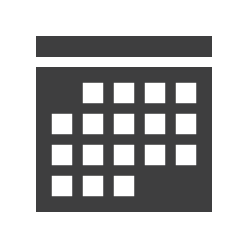 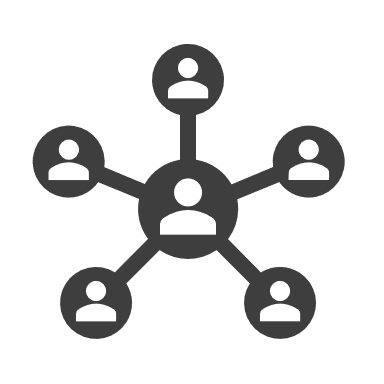 Tillgång till fungerande behandling och möjlighet att välja utifrån det som passar mig
En fungerande vardag och ett meningsfullt sammanhang
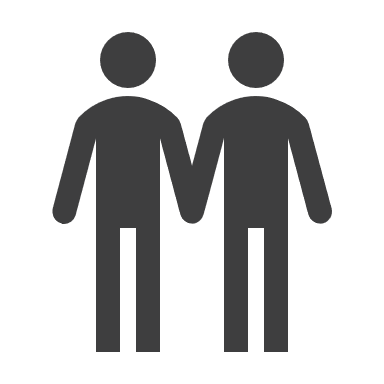 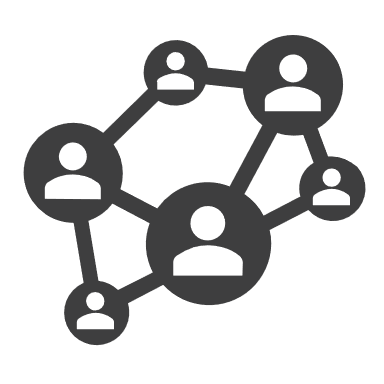 Stöd och vård som hänger ihop som en helhet
En person som jag kan lita på och som följer med i hela processen
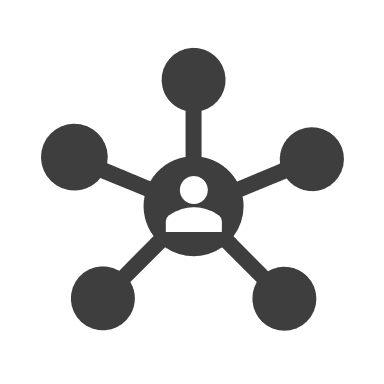 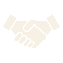 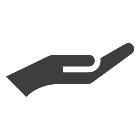 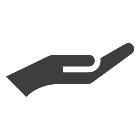 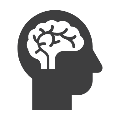 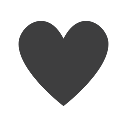 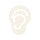 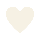 Inte bli utestängd från stöd och vård utan få hjälp med både beroende och psykisk ohälsa
Att vården och omsorgen lyssnar på, involverar och ger stöd till mitt nätverk
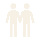 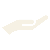 Patientkontrakt Jönköping
Politiskt beslut
Utvecklingsledare
Utveckla SIP-arbetet i kommun och region för barn/unga, äldre, personer med psykisk ohälsa
Fast vårdkontakt
Exempel: år 2020 - personer i riskzon för att bli inlagda, samtal primärvård och hemsjukvård –alla fick ett patientkontrakt
Uppföljning
Rapport Vården i siffror

Ekonomiska beräkningar
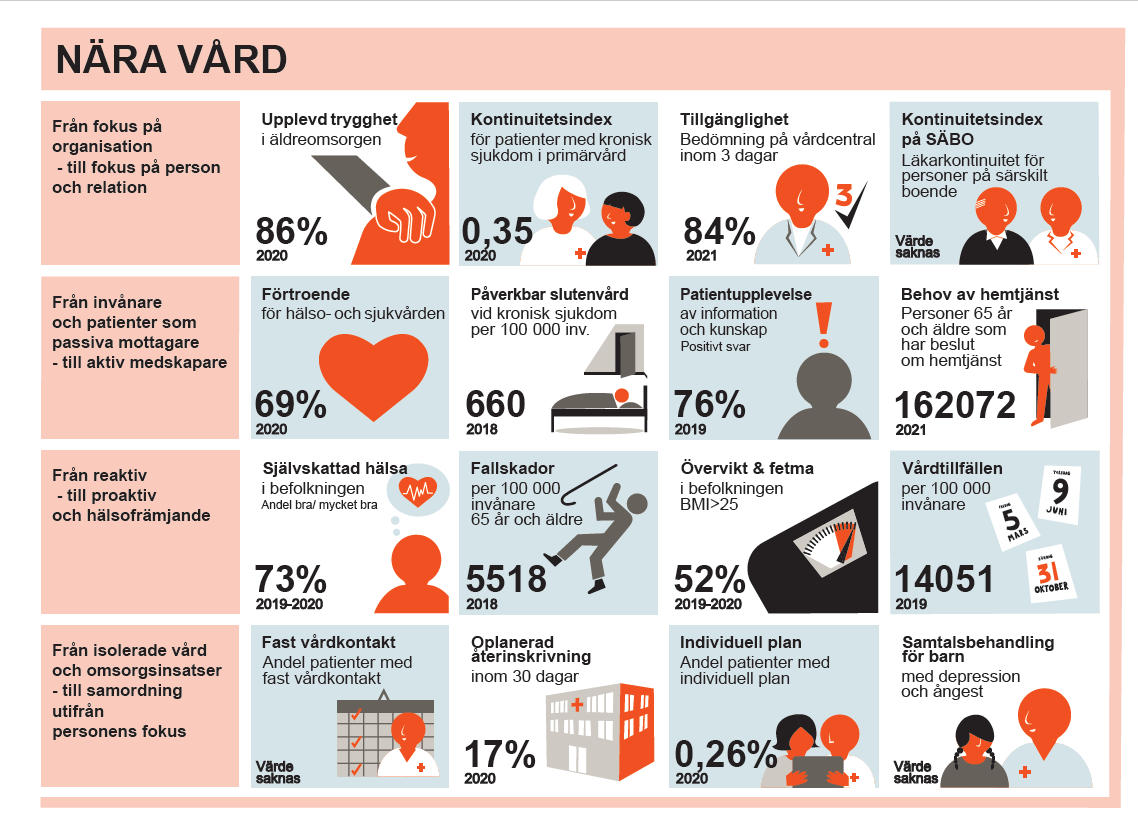 Indikatorer
Mobila team – resultat
Närsjukvårdsteam Sö Älvsborg - fakta och resultat
Målgruppens storlek: Cirka 0,2% av befolkningen, tre närsjukvårdsteam täcker behoven i Södra Älvsborg
Kapacitet: 60-70 patienter samtidigt, 90 patienter inskrivna per år
Inskrivningstid: Median 180 dagar
Driftskostnader: 7-8 mkr per år, totalt 3 team
Kostnadstäckning: Efter 6 månader (genom utebliven sjukhusvård och akutbesök)

Vårdkvalitet: Hög patientsäkerhet genom delade medicinska vårdplaner, ökade proaktiva inslag
Patientnöjdhet: Mycket hög
Resurseffektivitet för huvudmännen
Regional resurseffektivitet 

Minskad vårdkonsumtion (akutmottagningsbesök och slutenvårdsdygn) för cirka 90 patienter i målgruppen kroniskt sviktande16-24  mkr årligen

Årlig resursvinst: Nettoeffekt minskade totala kostnader efter driftskostnader för tre närsjukvårdsteam
	8-16 mkr årligen

Vårdcentralernas arbete underlättas med att fokusera på hembesök för gruppen periodvis sviktande, samt för att fokusera på hög tillgänglighet i mottagningsverksamheten
Kommunal resurseffektivitet

Bättre utnyttjande av sjuksköterskornas arbetstid (20-50% arbetstid med ”strulfaktorer” försvinner)
	Mer tid för vård och proaktiva inslag, ingen 	ökad vårdtyngd i hemsjukvården över tid

Effektivare vård- och omsorgsplanering i andra delar av kommunernas verksamheter; bland annat planering av insatser inom rehabilitering, biståndsbedömning, anhöriginformation m.m

Mindre behov av återkommande omplaneringar och växelvårdsinsatser genom att patienten kontinuerligt omhändertas i hemmet med väsentligt mindre behov av förflyttningar
Undersökning patientperspektivet 2019
Källa: 39 individer under 2019, svarsfrekvens 74%, 
mer än 3/4 av patienterna har svarat på egen hand
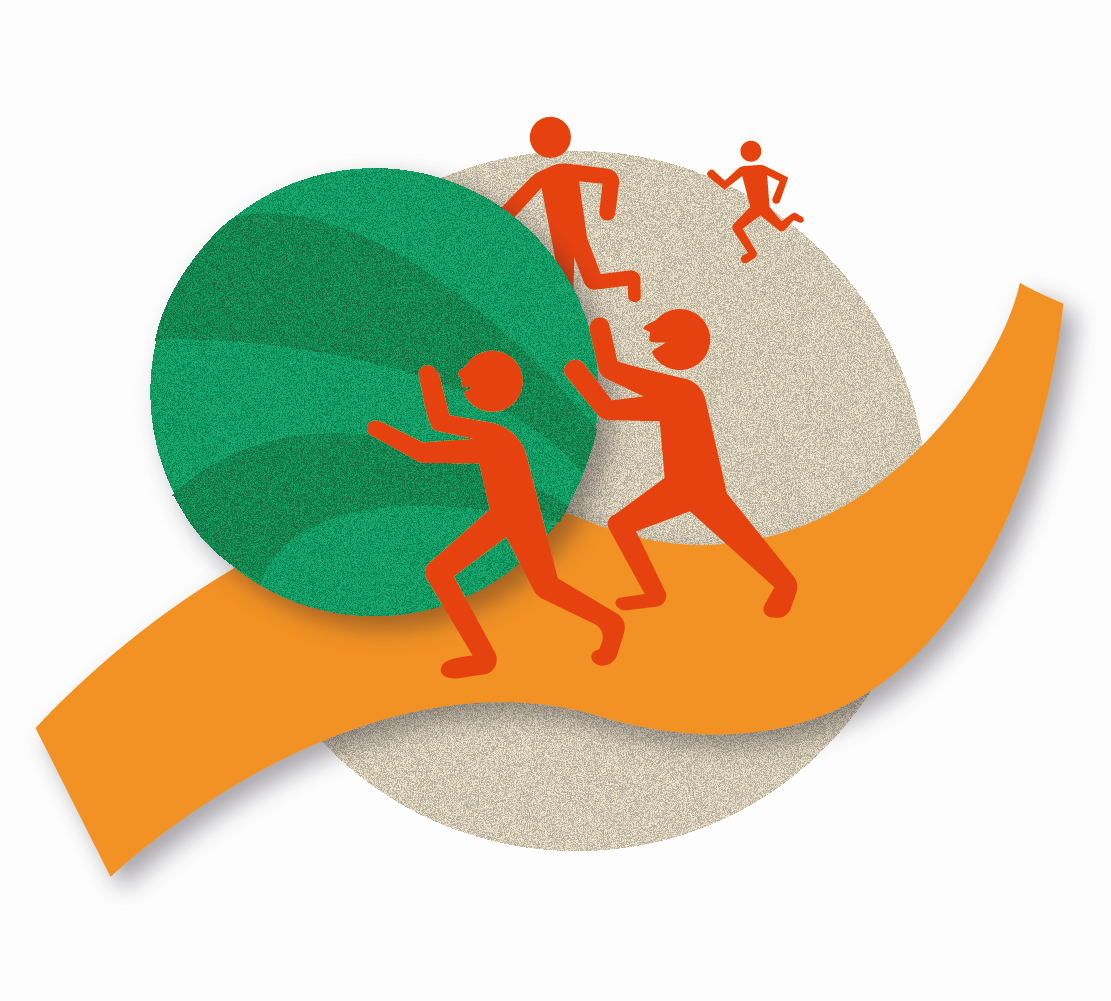 Lycka till!
Fler lärande exempel: skr.se



lisbeth.lopare.johansson@skr.se